Exclusion and Inclusion
Michael Wilsher
Exclusions over time
[Speaker Notes: 2013 and 2014 felt like, “the sky is falling down”.

Notes:
2010 academy programme announced by coalition government
2013 secondary Ofsted-gate
2015 Djanogly and NUSA Ofsted measures]
Permanent Exclusion Data
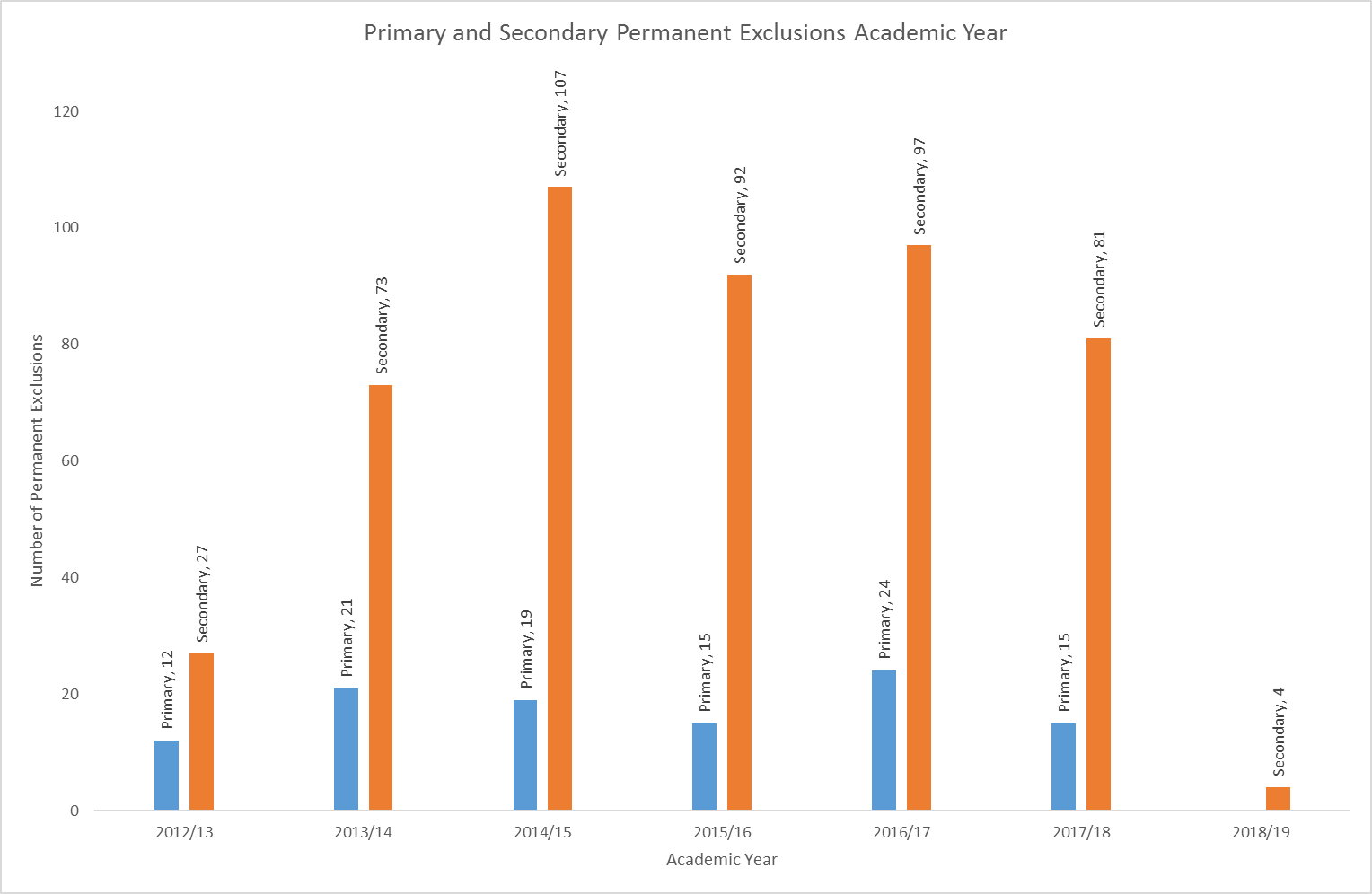 [Speaker Notes: But it was more than just one acorn…]
The cost of permanent exclusion
1 permanently excluded pupils costs £12-54k per academic year to educate.
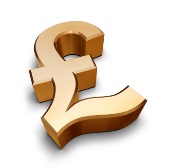 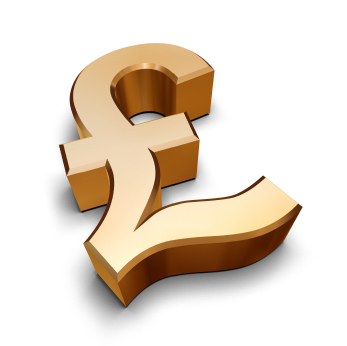 Nearly £3m additional funding is required from High Needs Funding each academic year to pay for alternative provision.
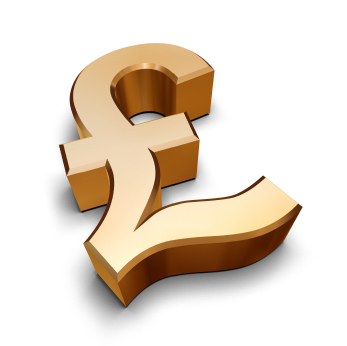 Research has estimated the overall cost to society for a pupil permanently excluded at £60k over their lifetime, which equates to nearly £33m to date.
[Speaker Notes: Avg £19k per placement with high end exceptional interventions costing £54k.]
National Context
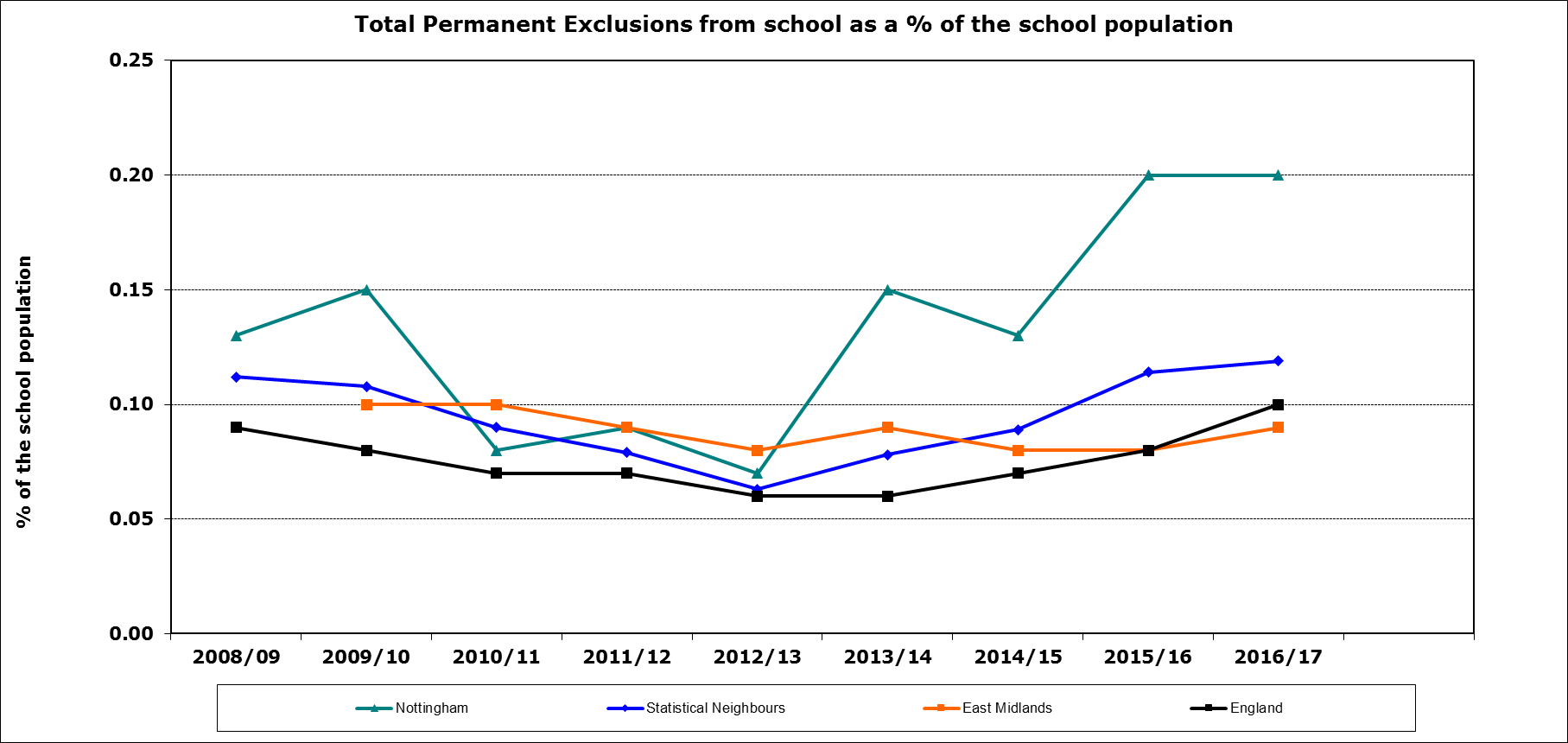 [Speaker Notes: Nottingham City is far exceeding statistical, regional and national statistics regarding permanent exclusion.]
Reasons for Increase
Pupils missing education
Reduction in Council budgets
Loss of EMAG Team
Ofsted changing expectations
School budget reductions
Lack of LA presence
Behaviour policies
Shortage of school places
Drive for standards
Progress 8
Capacity of support teams
Oversubscribed PRU’s
Oversubscribed AP
Increasing behaviour cases
Youth knife crime increase
Lack of further quality AP
International comparisons
Special School Place Pressure
Reduction in EWS
Cost of AP and support
Social Care Capacity
Academisation
RSC and EFS Scrutiny
Notice of concern
Increase in gang related incidents
Impact of interventions
Ofsted Inspections
Pupil migration
Pressure from Gov Board
Stronger youth justice stance
Recruitment
Need for rapid improvement
Attainment 8
Attendance
Threat of Academisation
Support services traded
Scale and Perspective
The data and costs demonstrate a serious ongoing concern.
There is significant pressure on pupils, schools and local authorities; including national scrutiny (Ofsted, DfE, RSC)
We all want to same outcomes with pupils being successful and achieving. 
We want to work together to improve inclusion with our combined skills and resources.
[Speaker Notes: All parties are concerned but all have differing challenges and pressures.

No school seeks out to be less inclusive, but we need to work together to improve our processes and focus our efforts where they are needed the most.]
Inclusion Model
Currently in its third year of operation with secondary permanent exclusions reducing.
10 secondary schools now participate, reducing permanent exclusions by 18 from 17/18 and 11 from 16/17.
Creation of internal alternative provision and support systems.
[Speaker Notes: There will always be a need for exclusion, but our aim is to reduce the need for exclusion by seeking to support earlier and help reduce the impact on pupils, their families, schools and their staff and for society as a whole. 
Not without challenges but Inclusion model schools and local authority services are working together to constantly improve the model and support eachother.

In model (10):
Bluecoat Academy; Bluecoat Beechdale Academy; Bluecoat Wollaton Academy; Fernwood School; Nottingham Academy; Nottingham Emmanuel School; Nottingham Girls' Academy; Oakwood Academy; Park Vale Academy; Trinity School.

Out model (7):
Ellis Guilford; Bulwell Academy; Djanogly City Academy; Farnborough Academy; Nottingham Free School; NUAST; NUSA]
Fair Access
Fair access has adapted and developed over the years. Updated protocol being consulted.
Operates across all schools in primary and secondary schools to ensure equitability.
Funding secured for transition and reintegration.
Helps to reduce permanent exclusions.
[Speaker Notes: Fair Access has been the catalyst for development of alternative provision, KS4 EAL provision, commissioning educational assessments, pioneering the managed move process, creating support posts to aid engagement.
 
Comment about the work and support through BST, SEN with fair access cases.

In the last two years, we have helped avoided 7 Primary and 52 secondary exclusions through fair access support. In addition, there are another 22 cases receiving support to avoid exclusion.]
Graduated Response
Most exclusions will need to demonstrate a graduated response, demonstrating support strategies implemented and failed.
School intervention > External intervention >
Support for High Level Needs funding and EHCP processes.
[Speaker Notes: Fair Access has been the catalyst for development of alternative provision, KS4 EAL provision, commissioning educational assessments, pioneering the managed move process, creating support posts to aid engagement.
 
Comment about the work and support through BST, SEN with fair access cases.

In the last two years, we have helped avoided 7 Primary and 52 secondary exclusions through fair access support. In addition, there are another 22 cases receiving support to avoid exclusion.]
Routes to Inclusion
Nearly 40% of all exclusions are for persistent disruptive behavior.
Majority of Alternative Providers focus on SEMH needs.
Beneficial for us to have a common route for supporting SEMH pupils across the city.
Successful, evidenced based interventions
Collated support service thresholds and referrals
Support network and dedicated resources.
Routes to Inclusion
DfE Exclusion Guidance:
“Disruptive behaviour can be an indication of unmet needs. Where a school has concerns about a pupils behaviour, it should try to identify whether there are any causal factors and intervene early in order to reduce the need for subsequent exclusion.”
This model will help through:
Quicker identification assessments
Evidenced based interventions
Enabling greater success and quantify impact
Provide a robust graduated response if further actions are required such as Fair Access, EHCP or exclusion.
[Speaker Notes: Therefore reducing the route to exclusion by creating new routes to inclusion.]
Conclusion
We can collectively reduce the route to exclusion by creating new routes to inclusion.
Fair Access
Alternative Provision
HLN
Inclusion
EHCP
Inclusion Model
R2i
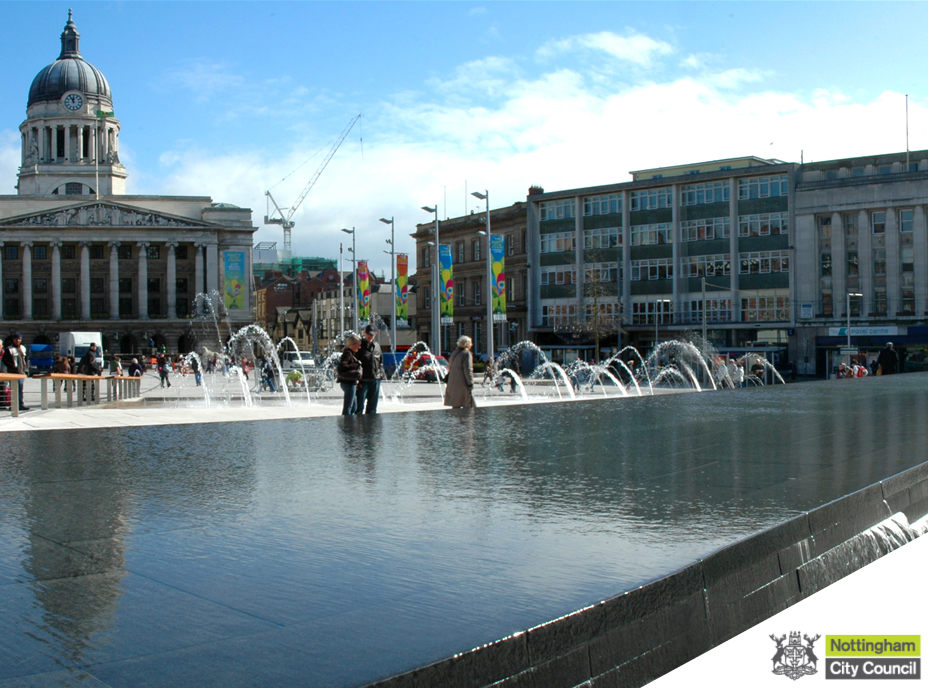 Michael Wilsher, Inclusion Officer
 michael.wilsher@nottinghamcity.gov.uk
 0115 8764626